1
第11章	电磁感应
稳恒电流能够激发稳恒磁场
磁场能否产生电流？
1831，法拉第——电磁感应现象
2
11-1  电磁感应定律
11-2  动生电动势与感生电动势
11-4  自感应与互感应
3
11.1 电磁感应定律
4
法拉第 （Michael Faraday, 1791-1867），伟大的英国物理学家和化学家.  他创造性地提出场的思想，磁场这一名称是法拉第最早引入的. 他是电磁理论的创始人之一，于1831年发现电磁感应现象，后又相继发现电解定律，物质的抗磁性和顺磁性，以及光的偏振面在磁场中的旋转.
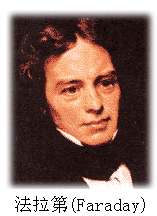 5
一、电磁感应现象
电磁感应现象
6
I类：实验一
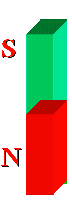 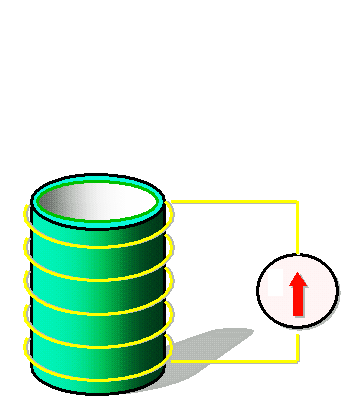 当条形磁铁插入或拔出线圈回路时，在线圈回路中会产生电流，而当磁铁与线圈保持相对静止时，则回路中不存在电流。
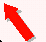 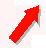 插入、拔出时电流方向相反.
磁场变化产生感应电流！
7
I类：实验二
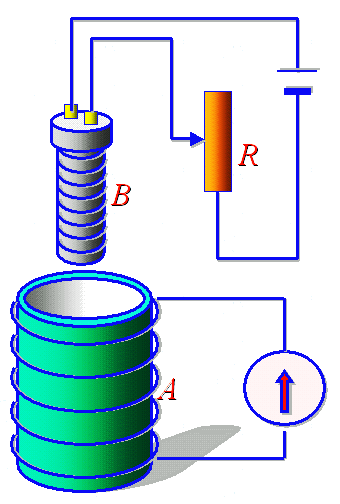 1）当载流线圈B相对于线圈A运动时，线圈回路内有电流存在。
2）当载流线圈B相对于线圈A静止时，如果改变线圈B中的电流，则线圈回路A中也会产生电流。
磁场变化产生感应电流！
8
II类：实验三
将闭合回路置于恒定磁场B中，当导体棒在导体轨道上滑行时，回路内出现了电流。
Φ的变化
感应电动势
感应电流
结论：
当穿过闭合回路的磁通量发生变化时，不管这种变化是由于什么原因，回路中将有电流产生。这一现象称为电磁感应现象。
电磁感应现象中产生与感应电流相应的电动势称为感应电动势。
9
N
S
二、楞次定律
判断感应电流的方向
闭合导线回路中所出现的感应电流，总是使它自己所激发的磁场来阻止引起感应电流的磁通量的变化.
感应电流的效果：总是反抗任何引起感应电流的原因（反抗相对运动、磁场变化或线圈变形等）.
10
S
N
N
S
用楞次定律判断感应电流方向
11
+    +    +    +    +    +    +    +
+    +    +    +    +    +    +    +
+    +    +    +    +    +    +    +
+    +    +    +    +    +    +    +
+    +    +    +    +    +    +    +
机械能
焦耳热
楞次定律：闭合回路中感应电流的方向，总是使它所激发的磁场来阻止引起感应电流的磁通量的变化.
(感应电流的效果，总是反抗引起感应电流的原因.)
楞次定律是能量守恒定律在电磁感应现象上的具体体现.
维持滑杆运动必须外加一力，此过程为外力克服安培力做功转化为焦耳热.
只判断感应电流引起的机械效果时，采用楞次定律的效果更方便.
12
三、电源及电动势
不能形成稳恒电流
导体内形成持续电流的条件：
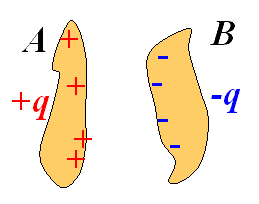 1载流子、2电势差
非静电力 Fk
Fk
电源—提供非静电力而把其它形式的能量转换成电能的装置，或称电泵。
非静电力：化学力、光伏效应、电磁感应
13
14
15
能把正电荷从电势较低的点(如电源负极板)送到电势较高的点(如电源正极板)的作用力称为非静电力，记作Fk.
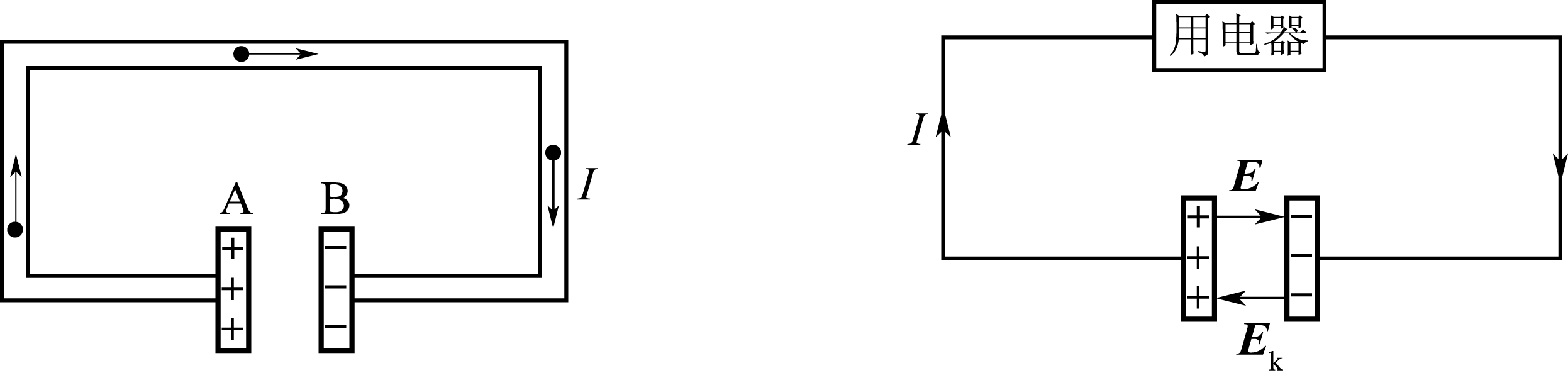 一个电源的电动势 ε 定义为把单位正电荷从负极通过电源内部移到正极时，电源中的非静电力所做的功，即
16
电动势与电势一样，也是标量．规定自负极经电源内部到正极的方向为电动势的正方向．
电源电动势可定义为把单位正电荷绕闭合回路一周时，电源中非静电力所做的功，即
17
伏特(V)
SI制
韦伯(Wb)
秒(s)
四、法拉第电磁感应定律
不论任何原因使通过回路面积的磁通量发生变化时，回路中产生的感应电动势与磁通量对时间的变化率成正比.
18
磁通链
到      时间内，通过回路导线感应电量
闭合回路由 N  匝密绕线圈组成
若闭合回路的电阻为 R ，感应电流为
19
与规定的正绕向相反
与规定的正绕向相同
感应电动势的方向
若磁通量增加
若磁通量减少
20
t时刻通过矩形导体线圈的磁通量
21
线圈中的感应电动势，
22
23
例11.2　一根无限长的直导线载有交流电流i＝I0sinωt.旁边有一共面矩形线圈abcd，如图所示.
ab＝l1，bc＝l2，ab与直导线平行且相距为d. 求：线圈中的感应电动势.
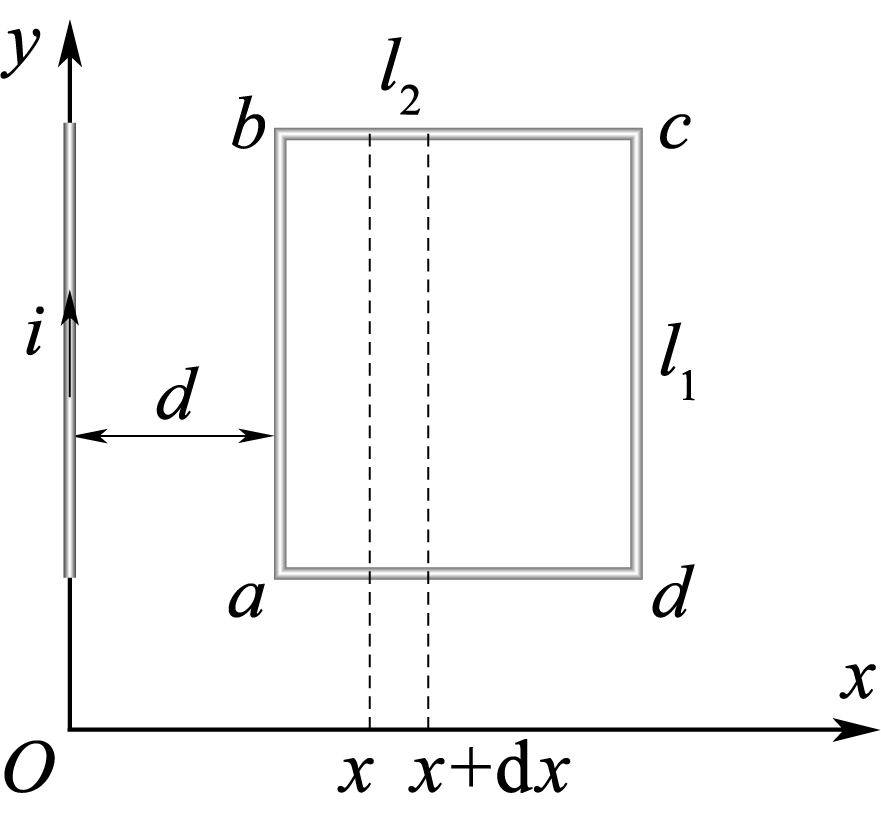 解　取矩形线圈沿顺时针abcda方向为回路正绕向，则
24
线圈中感应电动势：
εi也是随时间作周期性变化的，εi ＞0表示矩形线圈中感应电动势沿顺时针方向，εi ＜0表示它沿逆时针方向.
25
作业：
        11.4、11.6
26
动生电动势
感生电动势
11.2 动生电动势与感生电动势
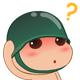 引起磁通量变化的原因
回路或其一部分在磁场中有相对磁场的运动或者回路面积变化、取向变化等
回路不动，磁场变化
27
动生电动势的非静电力场来源               洛仑兹力
平衡时
b
任意形状导线L
a
一、动生电动势
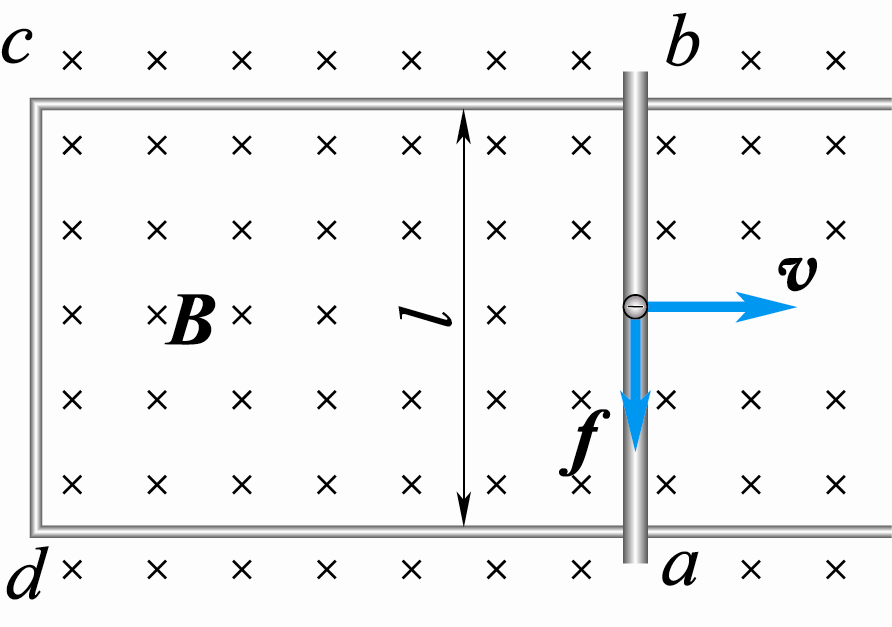 正电荷
正极
负电荷
负极
28
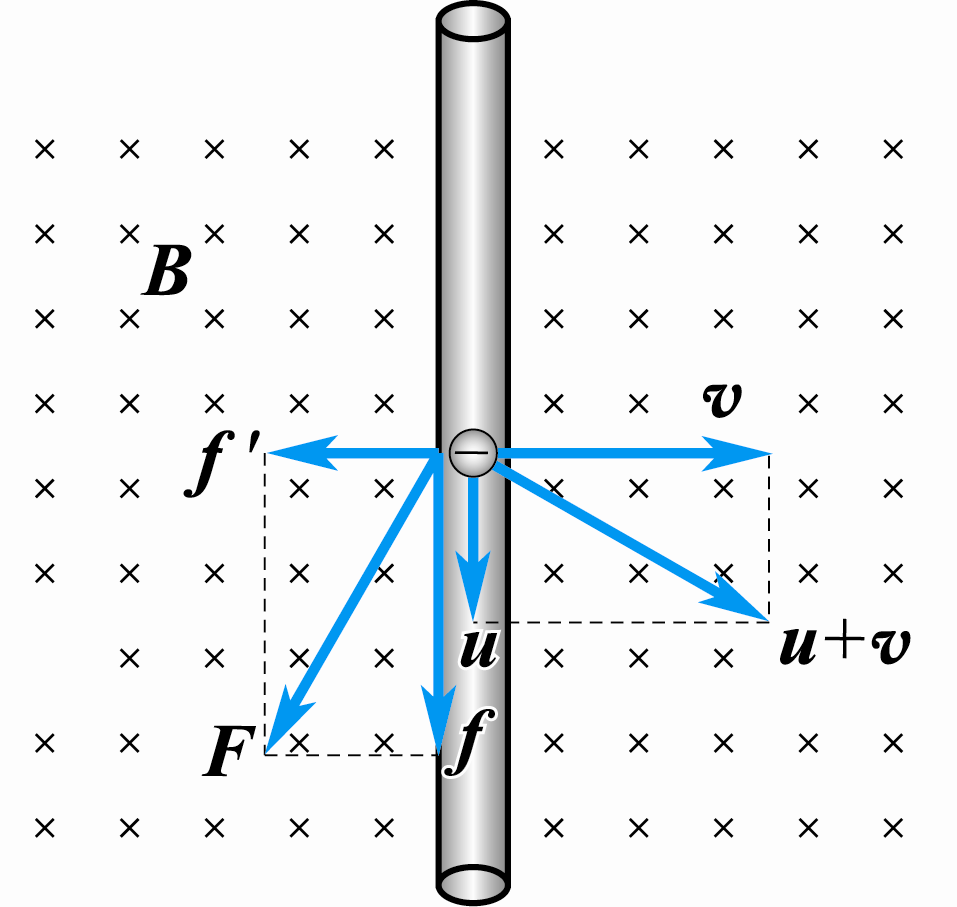 F⊥V，即总洛仑兹力对电子不做功.
29
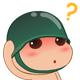 洛伦兹力不做功，电能怎么来？
外力做功（机械能）
感应电流的电能
洛伦兹力起能量转化的传递作用.
30
31
方法二，用法拉第电磁感应定律
方向可由洛伦兹力判断
32
例11.4    电流为I的长直载流导线近旁有一与之共面的导体ab，长为l.设导体的a端与长导线相距为d，ab延长线与长导线的夹角为θ，如图所示.导体ab以匀速度 v沿电流方向平移.试求ab上的感应电动势.
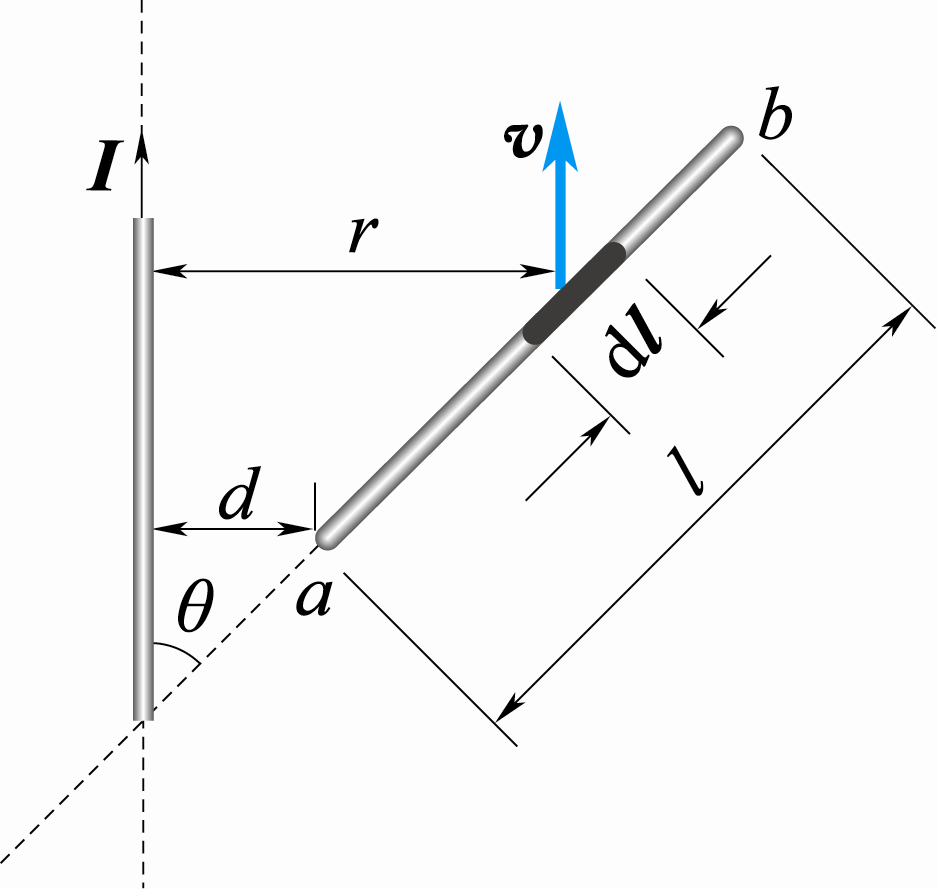 解　在ab上取一线元dl，它与长直导线的距离为r，则该处磁场方向垂直向里
33
电动势方向从b指向a.
当θ＝90°时
34
感生电场和静电场的比较
产生感生电动势的非静电场             感生电场
麦克斯韦提出： 变化的磁场在其周围空间激发一种新的电场,这种电场叫感生电场或涡旋电场       .
和       均对电荷有力的作用
静电场是保守场
感生电场是非保守场
二、感生电动势
静电场由电荷产生；感生电场由变化的磁场产生
35
闭合回路中感生电动势
闭合回路 l 不动时，微分、积分可互换顺序
36
(2)若            ，把长为L的导体ab放在圆柱截面上，则εiab等于多少？
例11.5　如图所示，半径为R的圆柱形空间内分布有沿圆柱轴线方向的均匀磁场，磁场方向垂直纸面向里，其变化率为      .试求：
(1)圆柱形空间内、外涡旋电场Er的分布；
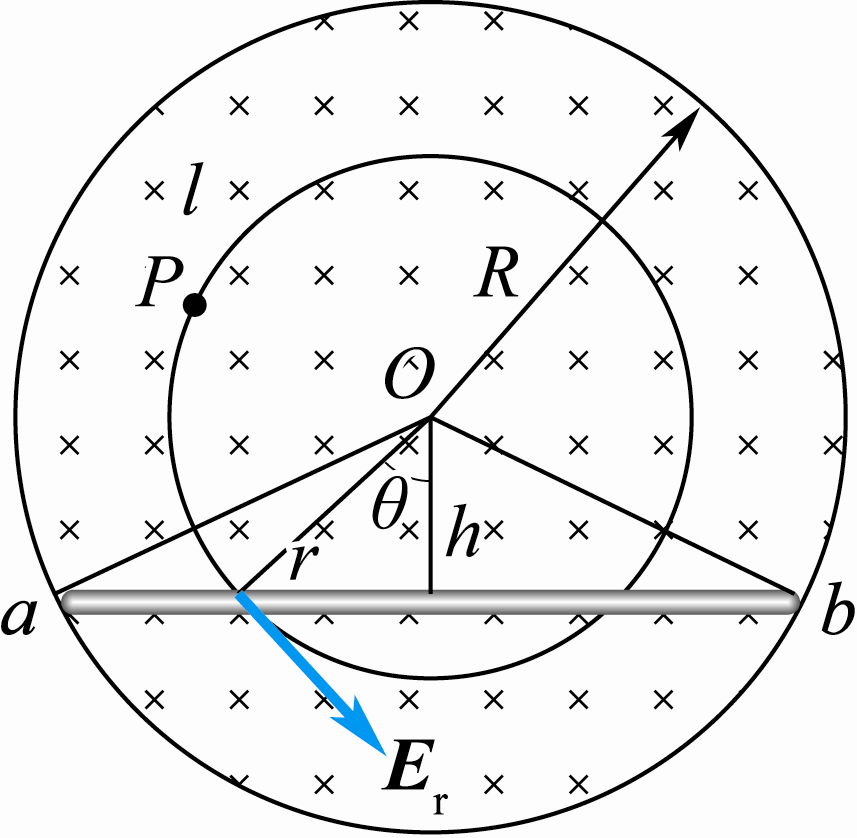 37
当             时，Er＜0即沿逆时针方向；Er＞0即沿顺时针方向.
同理
解　(1) 过圆柱体内任一点P在截面上作半径为r的圆形回路l，设l的回转方向与B的方向构成右手螺旋关系，即设图中沿l的顺时针切线方向为Er的正方向.
38
在r＜R区域
即εiab由a端指向b端.
(2)方法一：用电动势定义求解
方法二：用法拉第电磁感应定律求解
39
作业：
        11.11、11.13
40
11.4 自感应与互感应
41
一、自感应
1.自感
线圈
线圈具有反抗电流变化的能力（电磁惯性）
42
K合上，B先亮，A后亮；
    K打开，B先暗，A后暗；
43
当通过回路中的电流发生变化时，引起穿过自身的磁通量发生变化，从而在自身回路中产生感生电动势的现象称为“自感现象”。所产生的电动势称为“自感电动势”。
对一固定线圈，由毕奥-萨伐尔定律 ：
自感磁链
L称自感系数，简称自感
无铁芯线圈的自感系数 L 取决于回路线圈自身的性质：
（1）回路大小；（2）形状；（3）周围介质
44
当
时，
自感
2.自感电动势
单位：1 亨利 （ H ）= 1 韦伯 / 安培 （1 Wb / A）
45
例     如图的长直密绕螺线管,已知                        ,     
求其自感      . （忽略边缘效应）
先设电流 I      根据安培环路定理求得B
3.自感的计算方法
解
46
（一般情况下自感需要通过下式测量获得）
4.自感的应用   镇流器,  谐振电路,  滤波器,  油开关等.
47
作用：限流（启辉器闭合）和产生瞬间高压（启辉器开路）
48
dr
r
例11.附加1 有一电缆，由两个“无限长”的同轴圆桶状导体组成，其间充满磁导率为  的磁介质，电流 I 从内桶流进，外桶流出。设内、外桶半径分别为 R1 和 R2 ，求长为 l 的一段电缆的自感系数。
l
R1   R2
49
dr
r
l
R1   R2
解：
50
1
2
I1
I2
二、互感应
一个载流回路中电流变化，引起邻近另一回路中产生感生电动势的现象称为“互感现象”，所产生的电动势称为“互感电动势”。
51
注意
（实验和理论证明）
互感仅与两个线圈的形状、大小、匝数、相对位置以及周围的磁介质（无铁磁质时为常量）有关而与电流无关.
1 .互感系数M
52
互感系数
O
问：下列几种情况互感是否变化？               
（1）线框平行直导线移动；              （2）线框垂直于直导线移动；          （3）线框绕 OC 轴转动；                      （4）直导线中电流变化.
C
2.互感电动势
（测量公式）
不变
变
变
不变
53
例11.6　一矩形线圈长为a，宽为b，由100匝表面绝缘的导线组成，放在一根很长的导线旁边并与之共面.求图中 (a)、(b)两种情况下线圈与长直导线之间的互感.
解　如(a)图，已知长导线在矩形线圈x处磁感应强度为
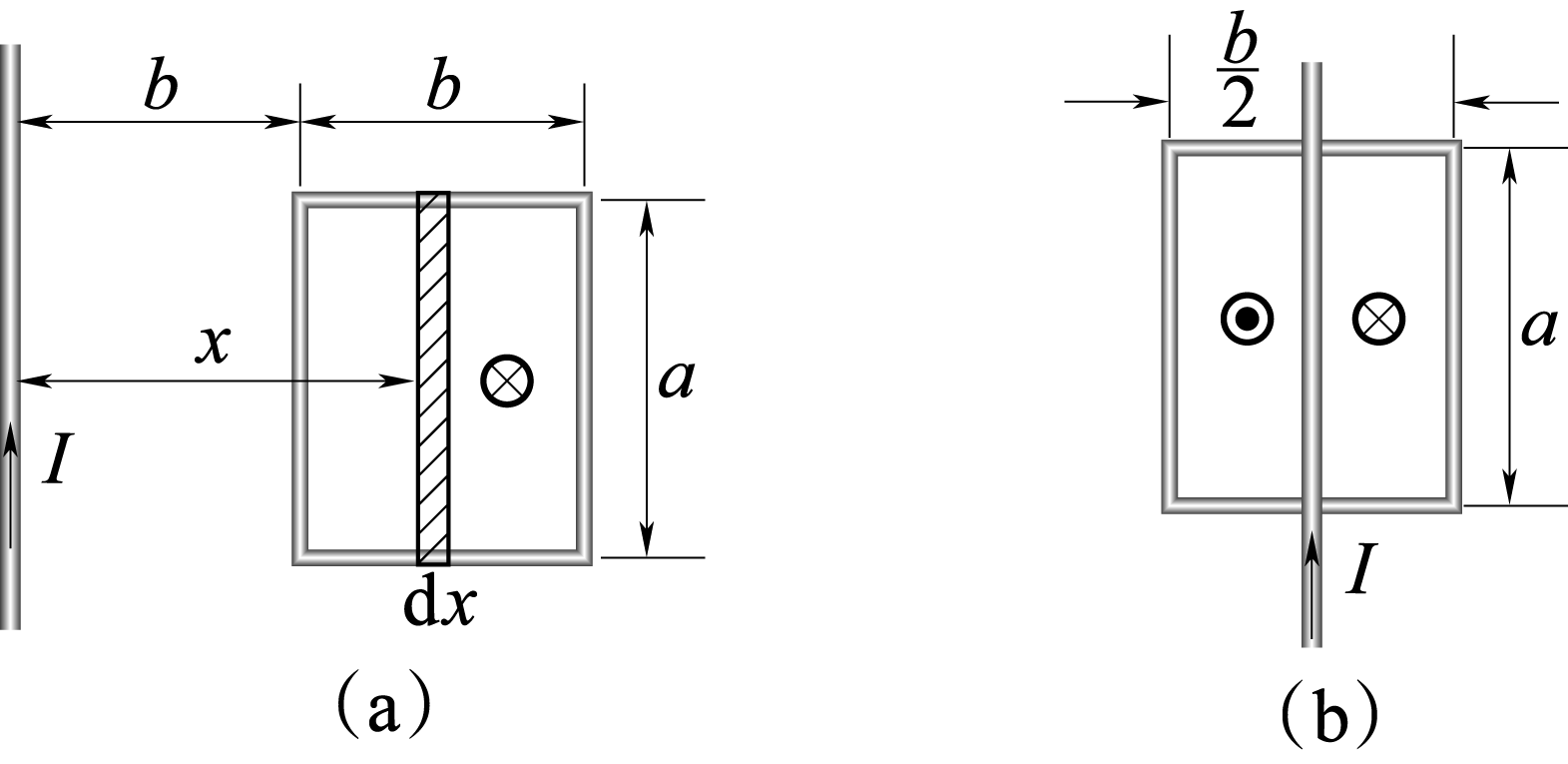 54
线圈与长导线的互感为
通过线圈的磁通链数为
图(b)中，直导线两边的磁感应强度方向相反且以导线为轴对称分布，通过矩形线圈的磁通链为零，所以M=0.这是消除互感的方法之一.
55
S
l
例11.附加2 设在一长为 1 m，横断面积 S = 10 cm2，密绕N1= 1000 匝线圈的长直螺线管中部，再绕 N2= 20 匝的线圈：计算互感系数.
N2
N1
解：
56
S
l
讨论：
N2
N1
同理：
S
l
57
N2
N1
只有当 l1=l2 时：
一般情况下：
k 称为“耦合系数”
58
两个有互感耦合的线圈串联后等效于一个自感线圈，但其等效自感系数不等于原来两线圈的自感系数之和. 下图(a)的联接方式叫顺接，其联接后的等效自感L为
图(b)的联接方式叫逆接，其联接后的等效自感L为
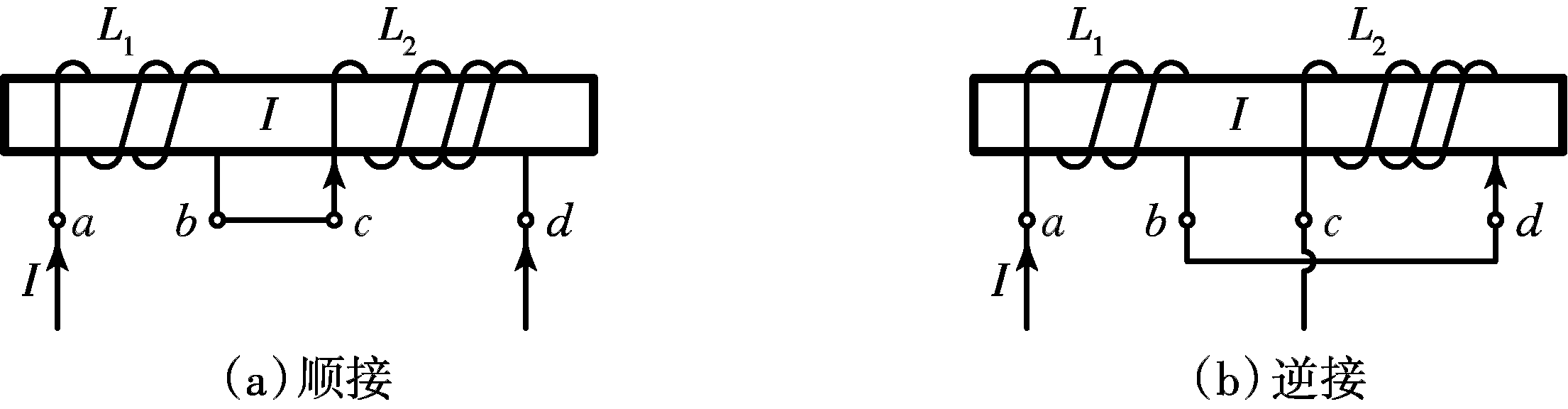 59
由上述关系可知，一个自感线圈截成相等的两部分后，每一部分的自感均小于原线圈自感的二分之一.在无磁漏的情况下可以证明
在考虑磁漏的情况下                          ，k≤1称为耦合系数.
60
作业：
        11.16、11.17、11.18
61
二、动生电动势与感生电动势
动生电动势
感生电动势
一、电磁感应定律
法拉第电磁感应定律
楞次定律
62
自感
自感电动势
互感
互感系数
互感电动势
四、自感应与互感应
自感应